5.sjezd České asociace ambulantní kardiologie, Olomouc, 3.-4.9.2021
 Sportovní kardiologie a sport u kardiologicky
nemocných pacientů
Sport a pohybová aktivita u kardiologicky nemocných
Radek Pudil1.interní kardioangiologická klinika 
LF UK a FN Hradec Králové
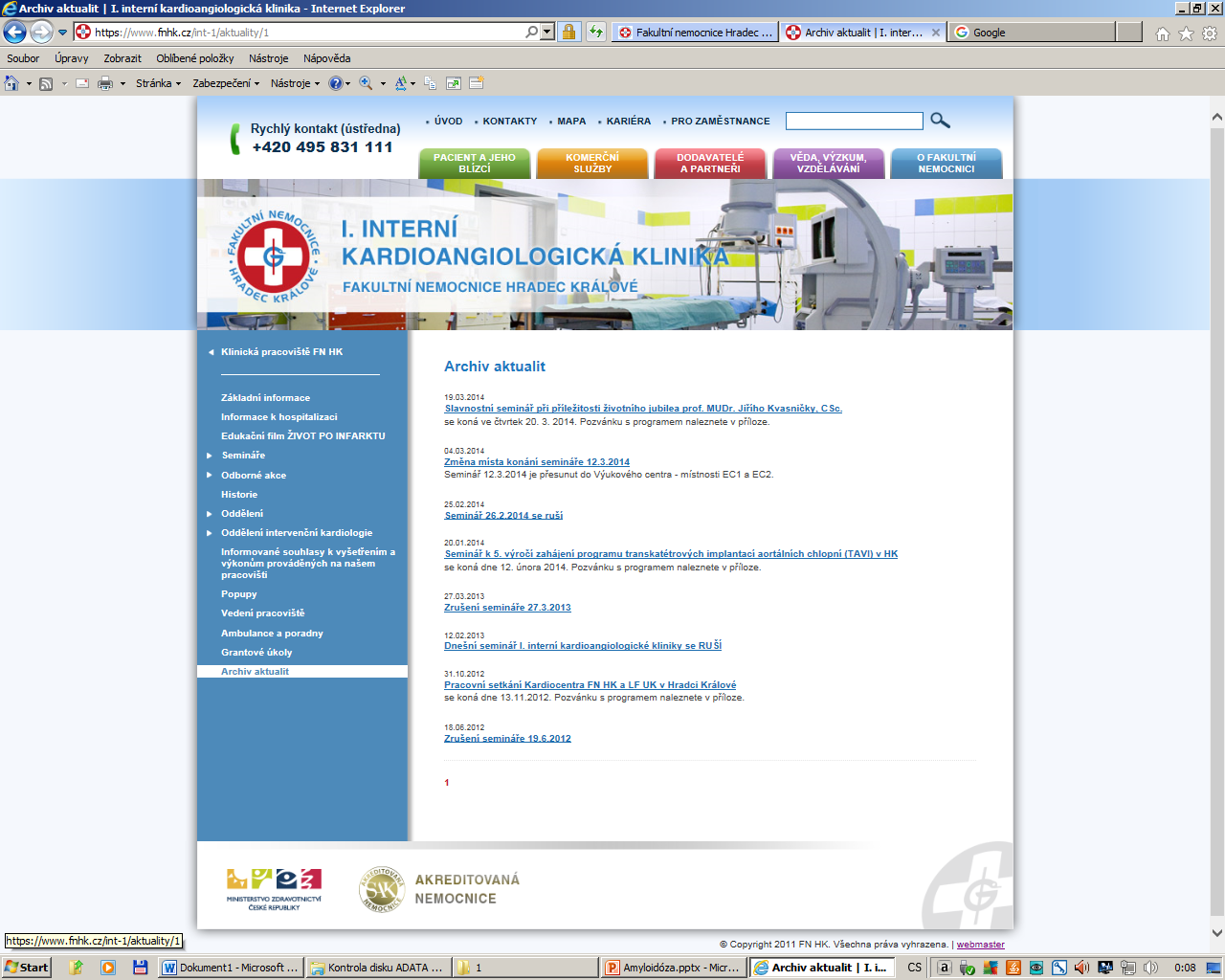 Kardioprotektivní efekt pravidelné fyzické aktivity
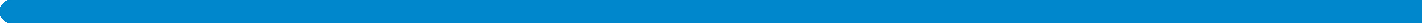 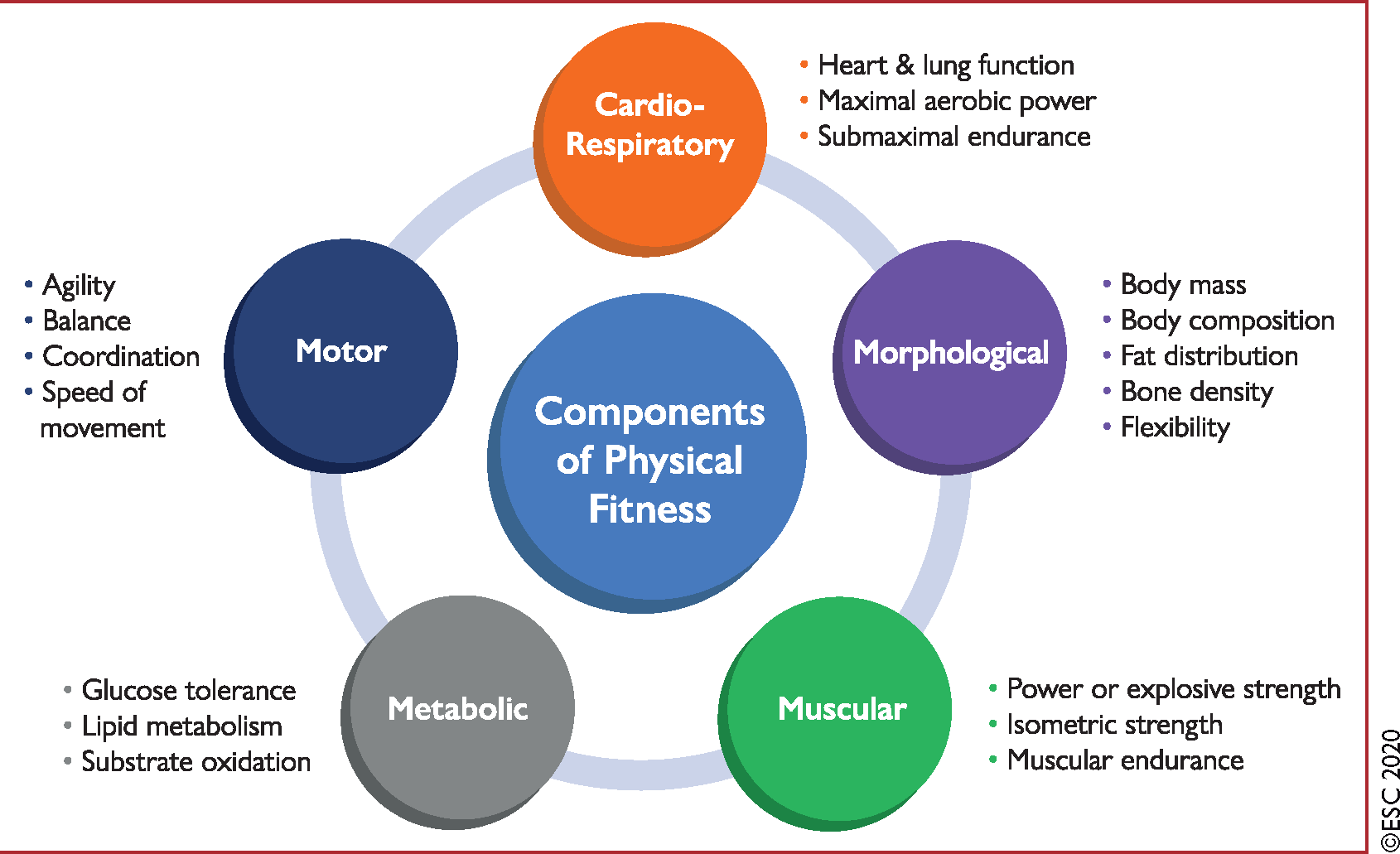 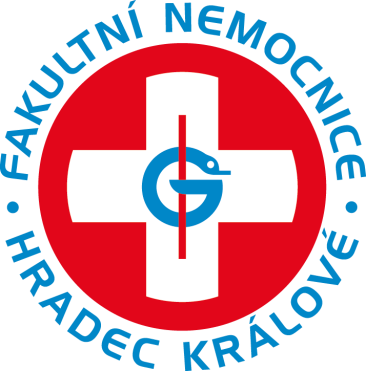 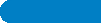 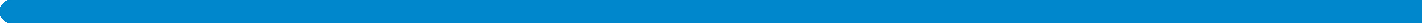 Doporučení ESC a EAPC. https://doi.org/10.1093/eurheartj/ehaa605
Několik poznámek úvodem
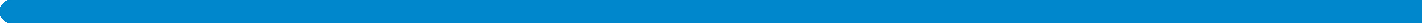 Je prokázáno, že:
pravidelná sportovní aktivita má pozitivní efekt na kardiovaskulární systém v primární prevenci KV onemocnění
pravidelná sportovní aktivita má velký význam i v sekundární prevenci – optimalizace úrovně fyzické aktivity s ohledem na prodělané onemocnění
pravidelná fyzická aktivita ve zdravé populaci i u nemocných je nedostatečná
Praktické poznámky:
KV onemocnění se nevyhýbají ani sportovcům → problematika návratu ke sportu (jaká úroveň/typ sportu s ohledem na kardiovaskulární onemocnění)
legislativa: vydání posudku o zdravotní způsobilosti ke sportu: praktický lékař/tělovýchovný lékař (vstupní/roční/mimořádné prohlídky)
kardiolog slouží jako konzultant

→ znalost základních principů a doporučení
(vzdělání kardiologa/centra sportovní kardiologie)
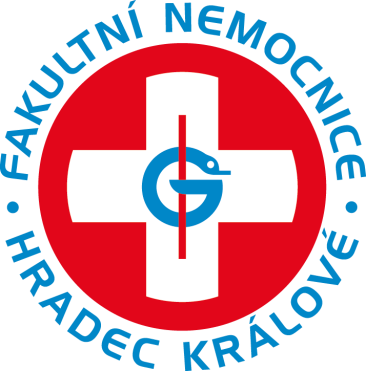 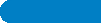 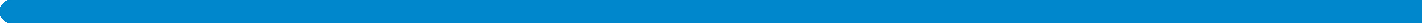 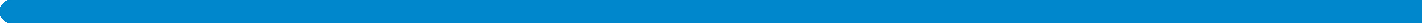 Doporučení pro všeobecnou populaci 
pro prevenci KVO
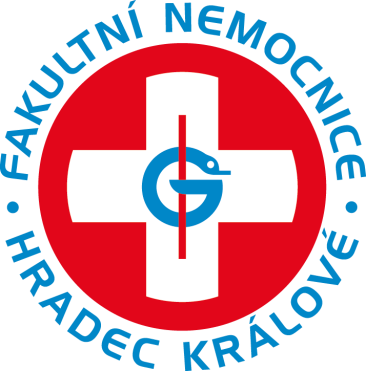 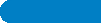 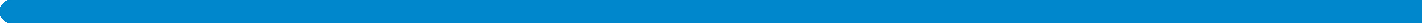 Prevence KV onemocnění (všeobecné doporučení):
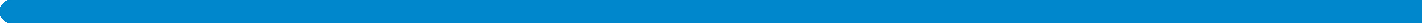 ≥  150 min/týden střední intenzity nebo 75 min/týden intenzivního aerobního cvičení (dop. I/A)
postupné ↑ aerobního cvičení na 300 min/týden střední intenzity nebo 150 min/týden intenzivního aerobního cvičení (I/A)
jak často 4-5x týdně nejméně, lépe denně (I/B)
rizikovost pacienta (podle tabulek rizika):
≥ 35 let s nízkým/středním rizikem: 
rekreační sport – běžné vyšetření (IIa/c)
závodní aktivity – ekg + zátěžový test, preparticipační screening (IIa/C)
sedavý styl života + vysoké/velmi vysoké KV riziko: zátěžový test, plné kardiologické vyšetření (IIb/C)
velmi vysoké riziko ICHS (SCORE>10%, rod. anamnéza, fam. HLP) + intenzívní aktivita: zvážení - zátěžový test, zátěžové vyšetření (UZ, CCTAg, UZ karotid apod.) (IIb/C)
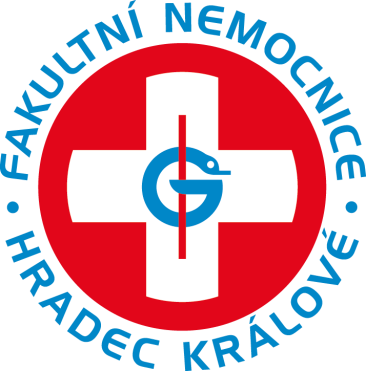 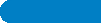 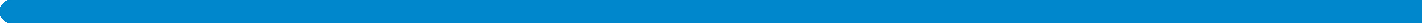 Doporučení ESC a EAPC. https://doi.org/10.1093/eurheartj/ehaa605
Sportovní aktivita
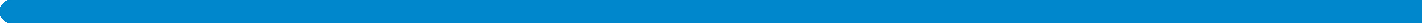 Kdo je rizikový pacient:
tabulky SCORE
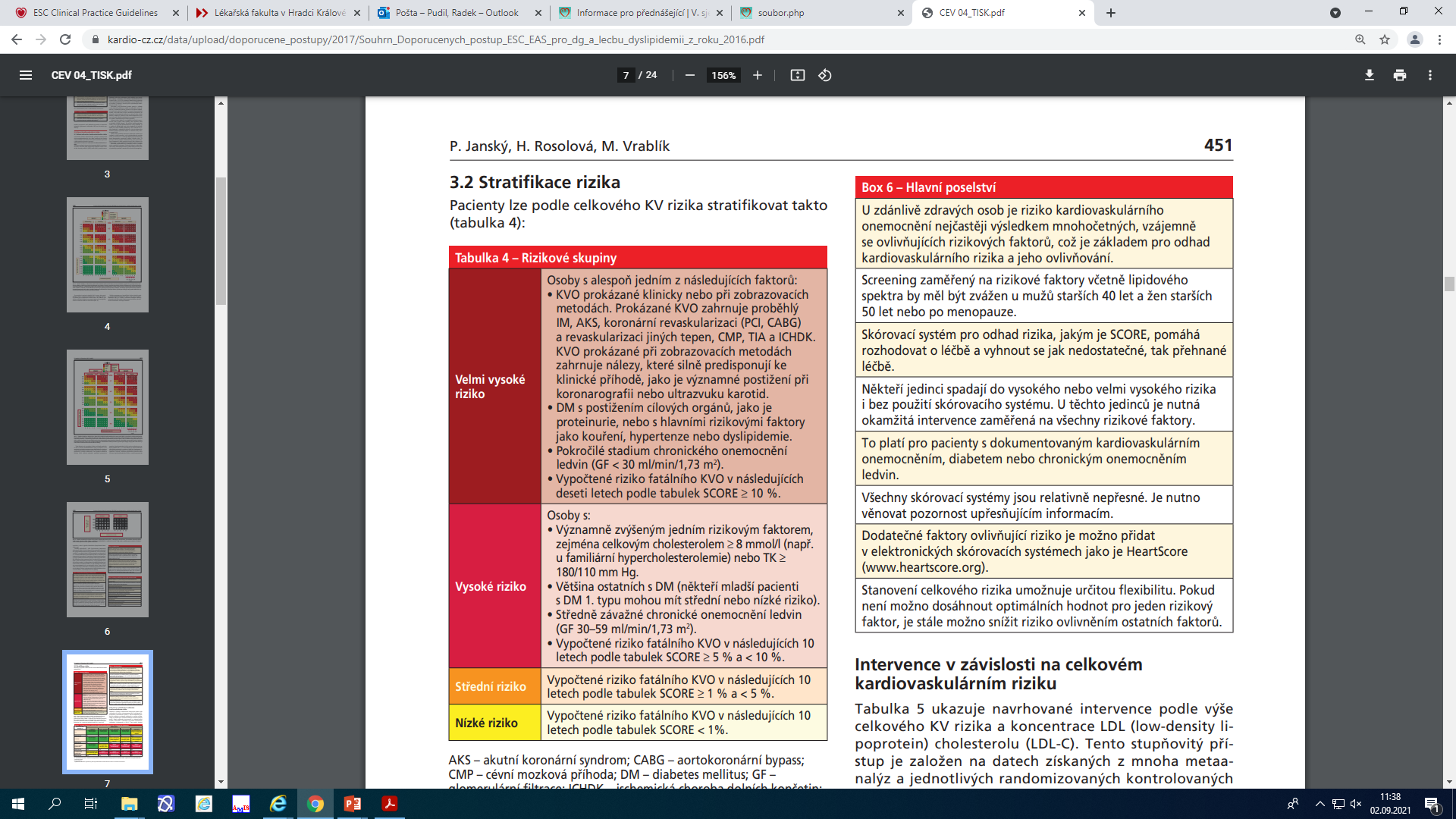 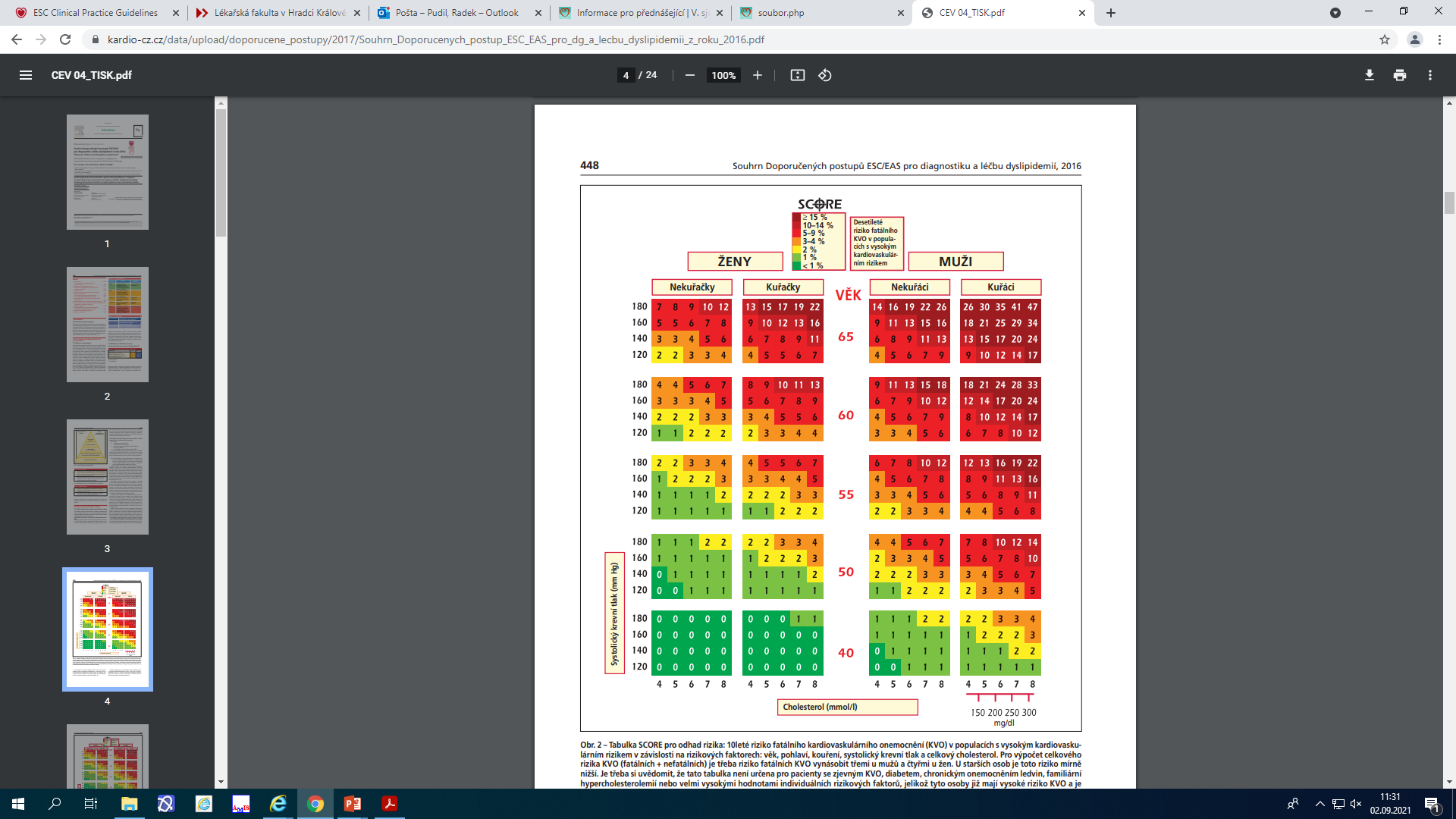 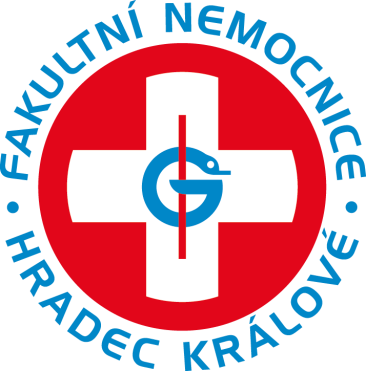 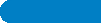 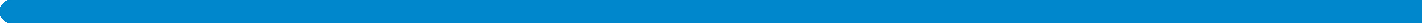 Doporučení ESC a EAPC. https://doi.org/10.1093/eurheartj/ehaa605
Doporučení pohyb. aktivity pro prevenci KVO věk ≥ 50let
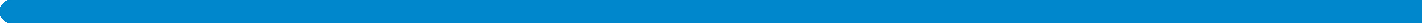 Rozhoduje biologický ne kalendářní věk (aktivní vs neaktivní)!!!
Aerobní trénink:
frekvence: 
střední zátěž 5x týdně, intenzívní 3x týdně
intenzita: 
střední: 5 – 6 bodů Borgovy stupnice, intenzívní: 7 - 8 bodů
trvání:
30min/den střední, 20min/den intenzívní

Silový trénink:
frekvence: alespoň 1x týdně
počet cvičení: 8 – 10
počet opakování: 10-15

Flexibilita + rovnováha:
1x týdně
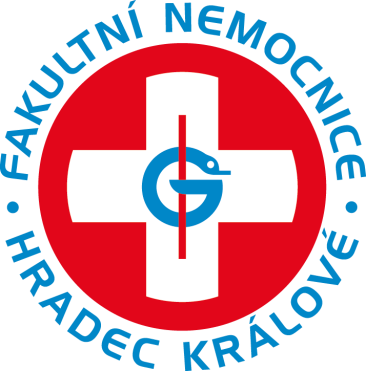 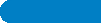 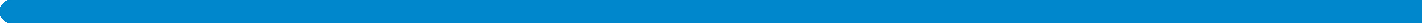 Doporučení ESC a EAPC. https://doi.org/10.1093/eurheartj/ehaa605
Sportovní aktivita
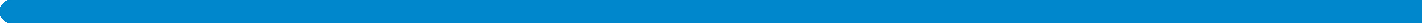 Algoritmus doporučených vyšetření pro populaci nad 35 let věku
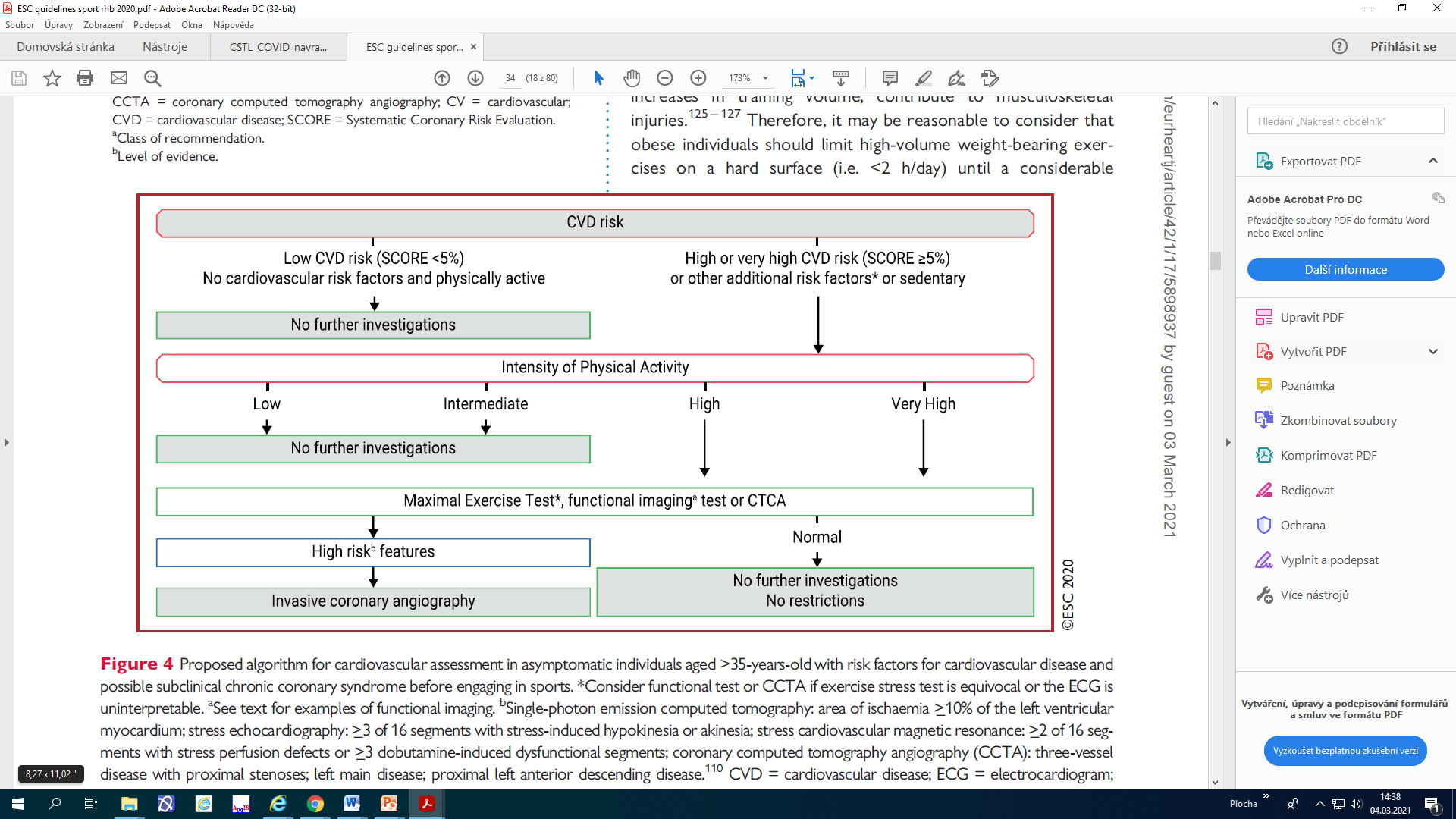 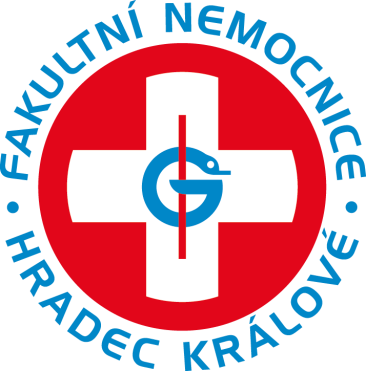 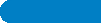 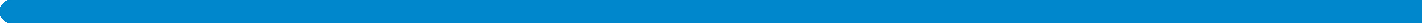 Doporučení ESC a EAPC. https://doi.org/10.1093/eurheartj/ehaa605
Indikátory intenzity zatížení
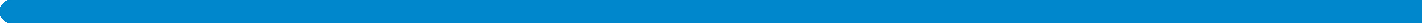 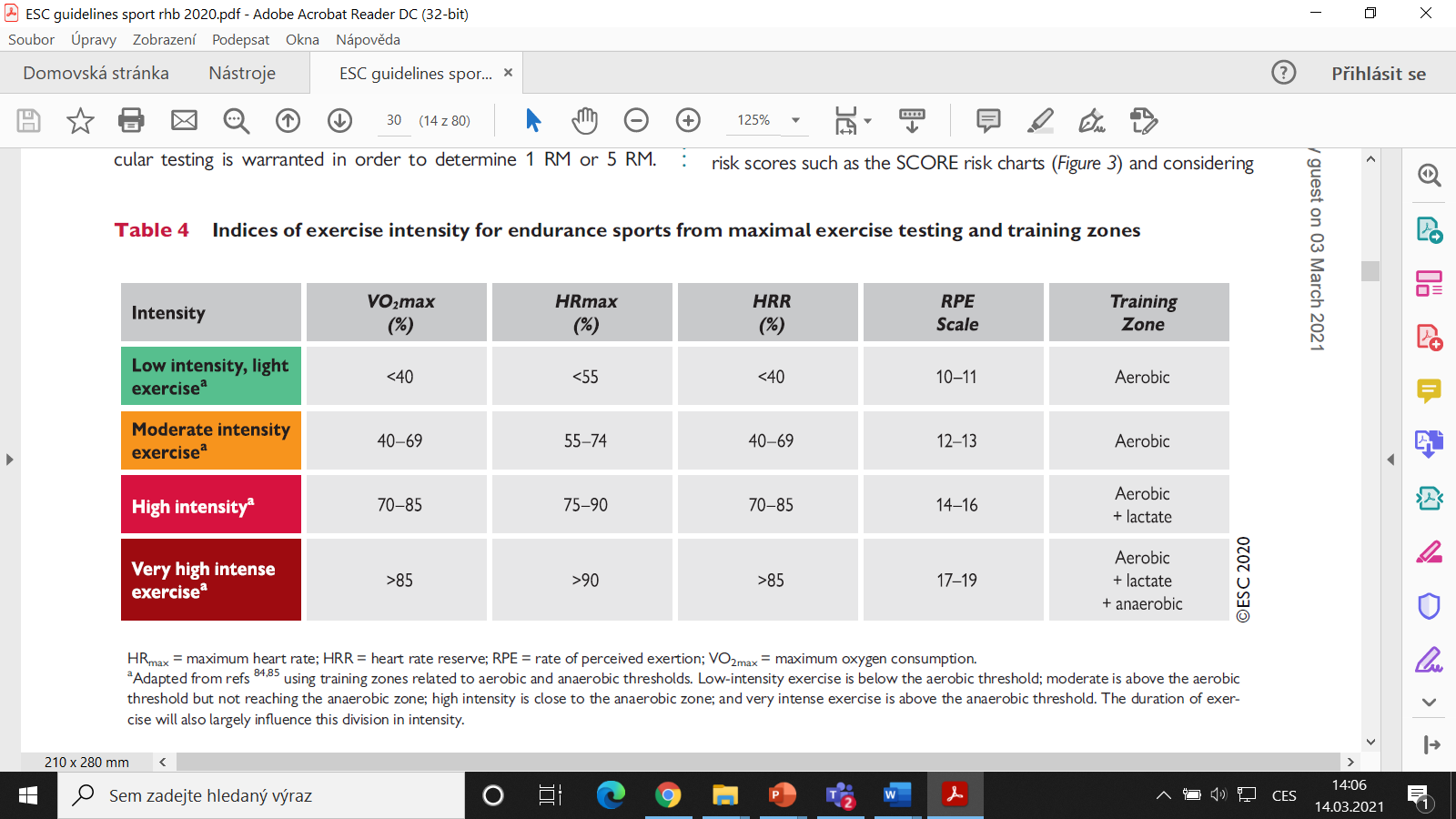 spiroergometrie:  VO2peak/VO2max
HRmax: maximální TF (22-věk)
HRR: procento tepové rezervy (HRmax-HRrest) + HRrest
RPE: Borgova škála (20/20)
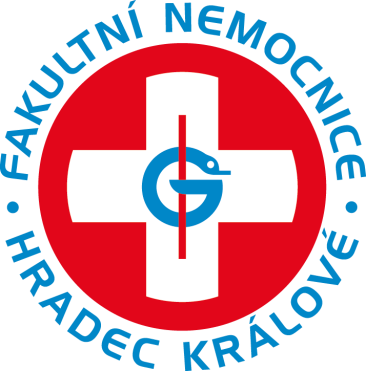 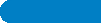 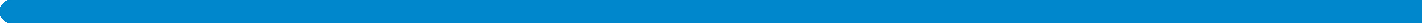 Doporučení ESC a EAPC. https://doi.org/10.1093/eurheartj/ehaa605
Borgova škála
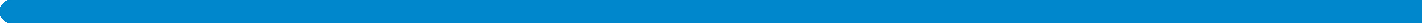 hodnocení vnímání aktivity námahy (původně 20 bodů, modifikovaná 10b)
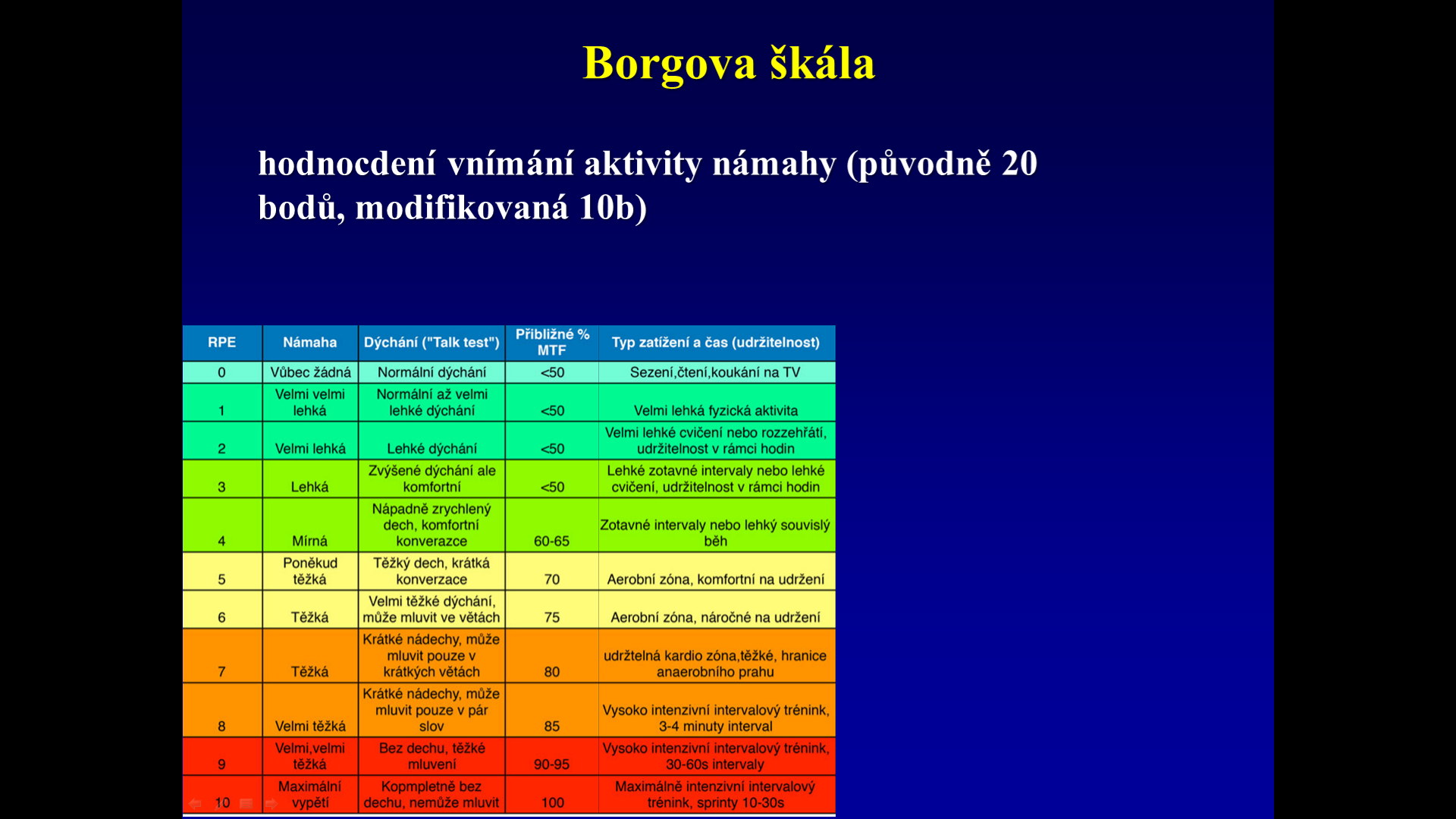 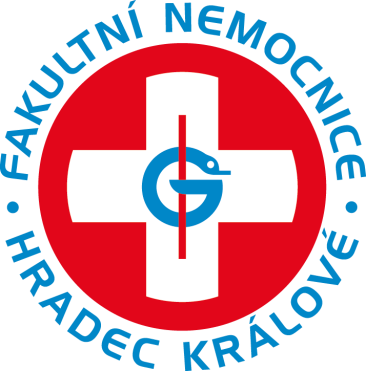 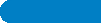 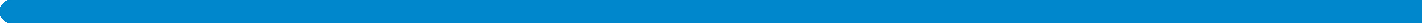 Rozdělení sportovních disciplín podle intenzity
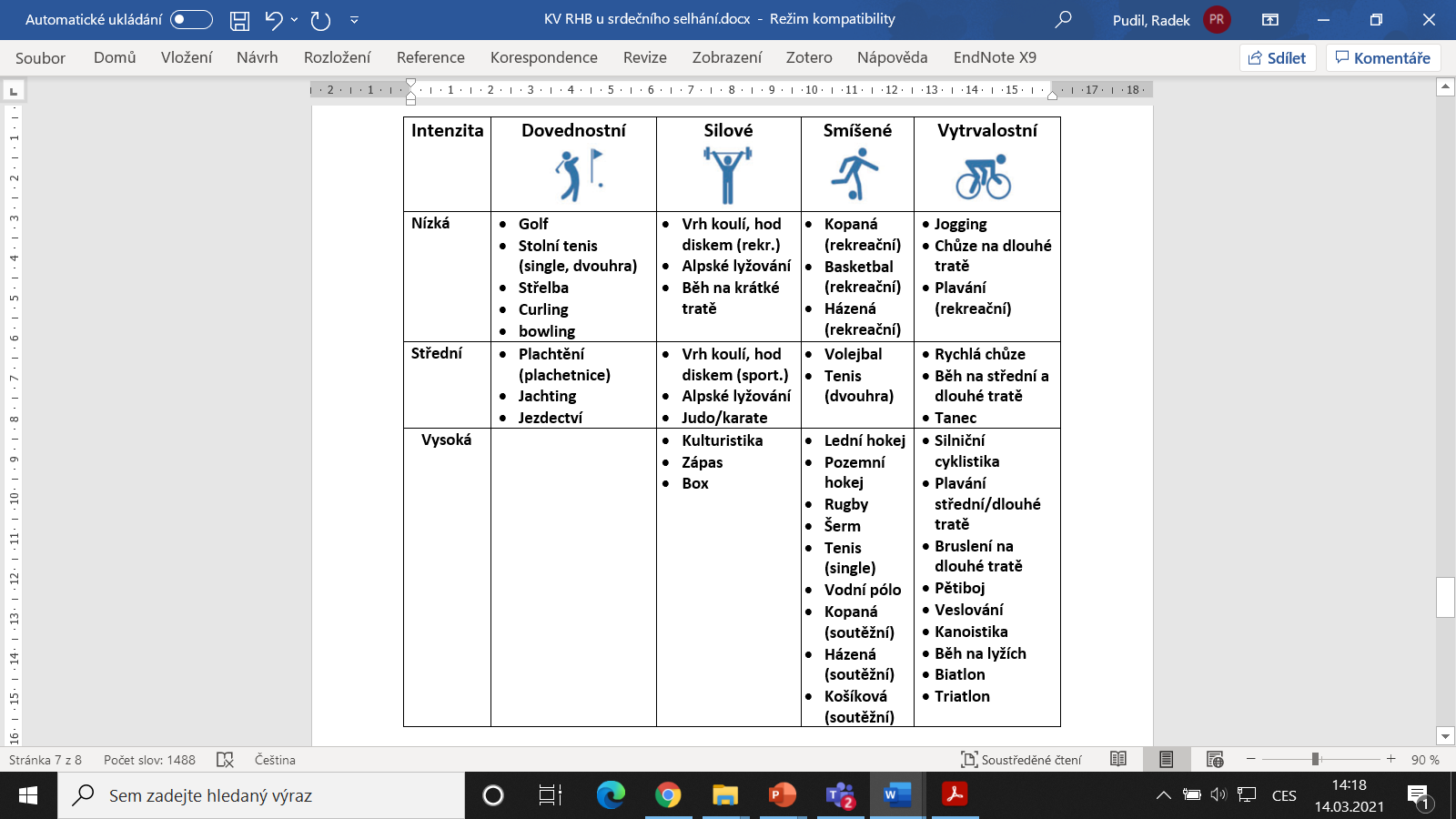 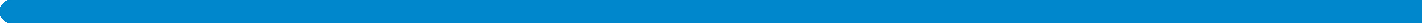 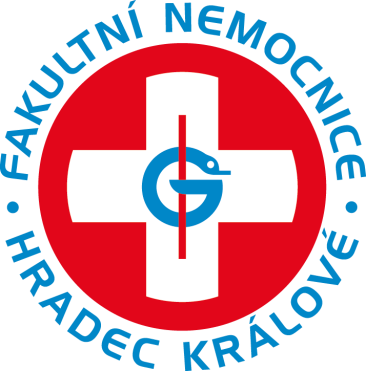 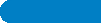 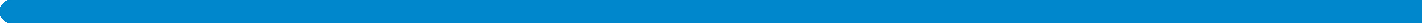 Doporučení ESC a EAPC. https://doi.org/10.1093/eurheartj/ehaa605
Preparticipační skrínink
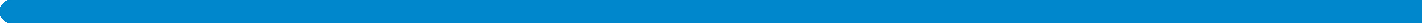 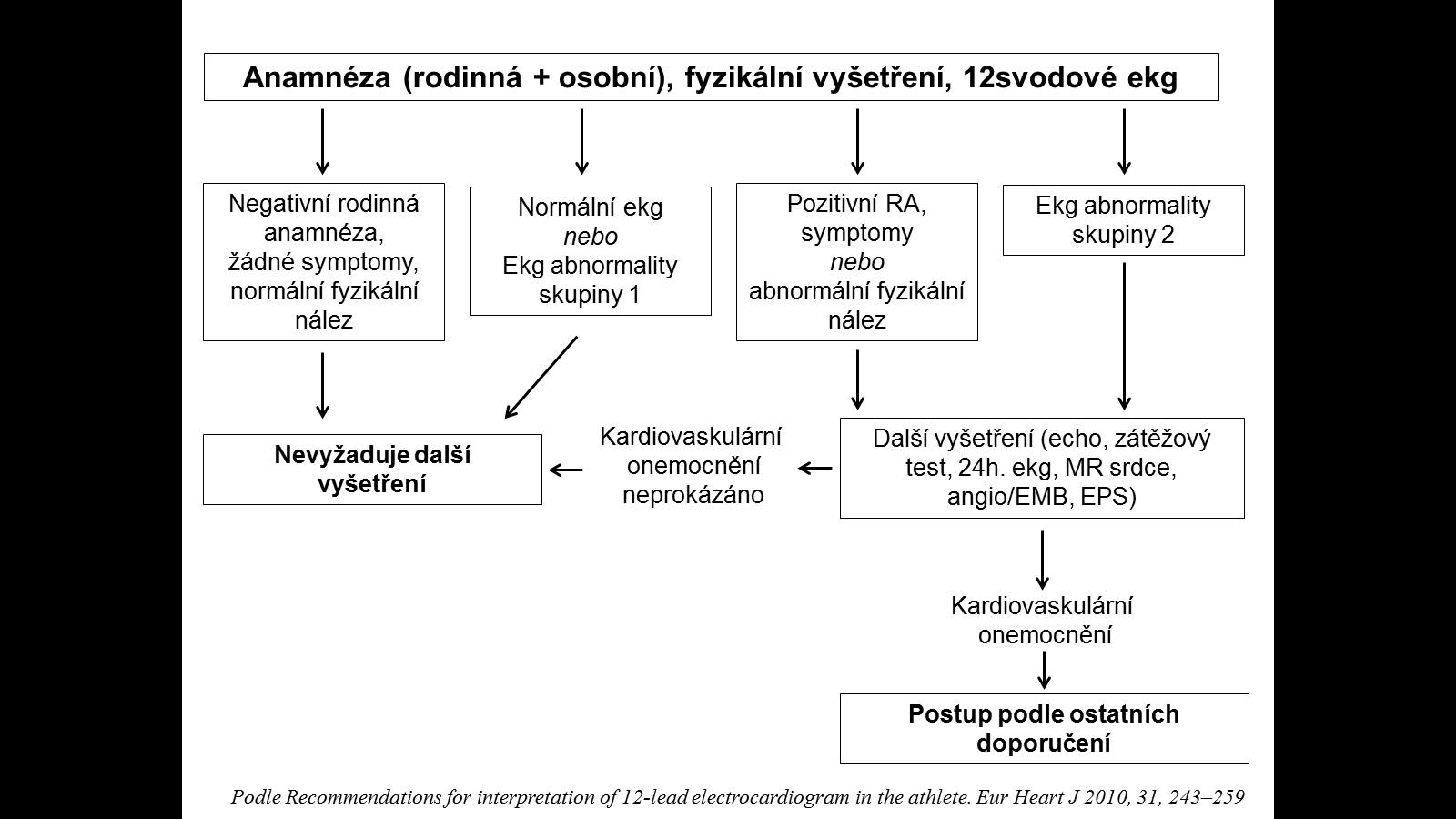 Ekg změny u sportovců
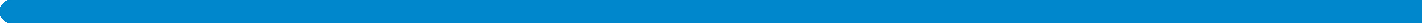 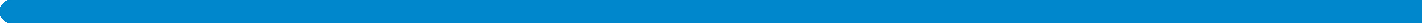 Doporučení pro pacienty se srdečním selháním
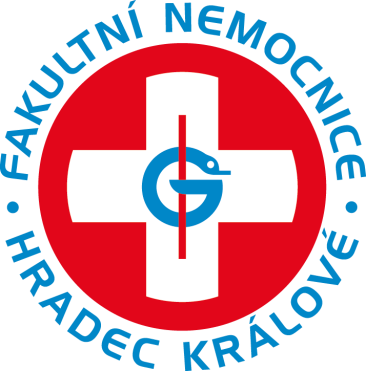 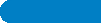 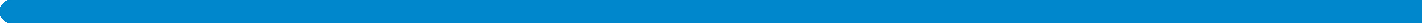 Abnormity odpovědi na zátěž u kardiaků (HF)
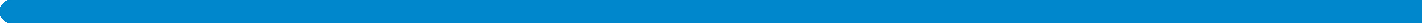 centrální (myokardiální)







periferní:
abnormální reaktivita cév
↓ endotelových funkcí
strukturální abnormality myocytu
abnormální redistribuce CO
porucha ergoreflexu
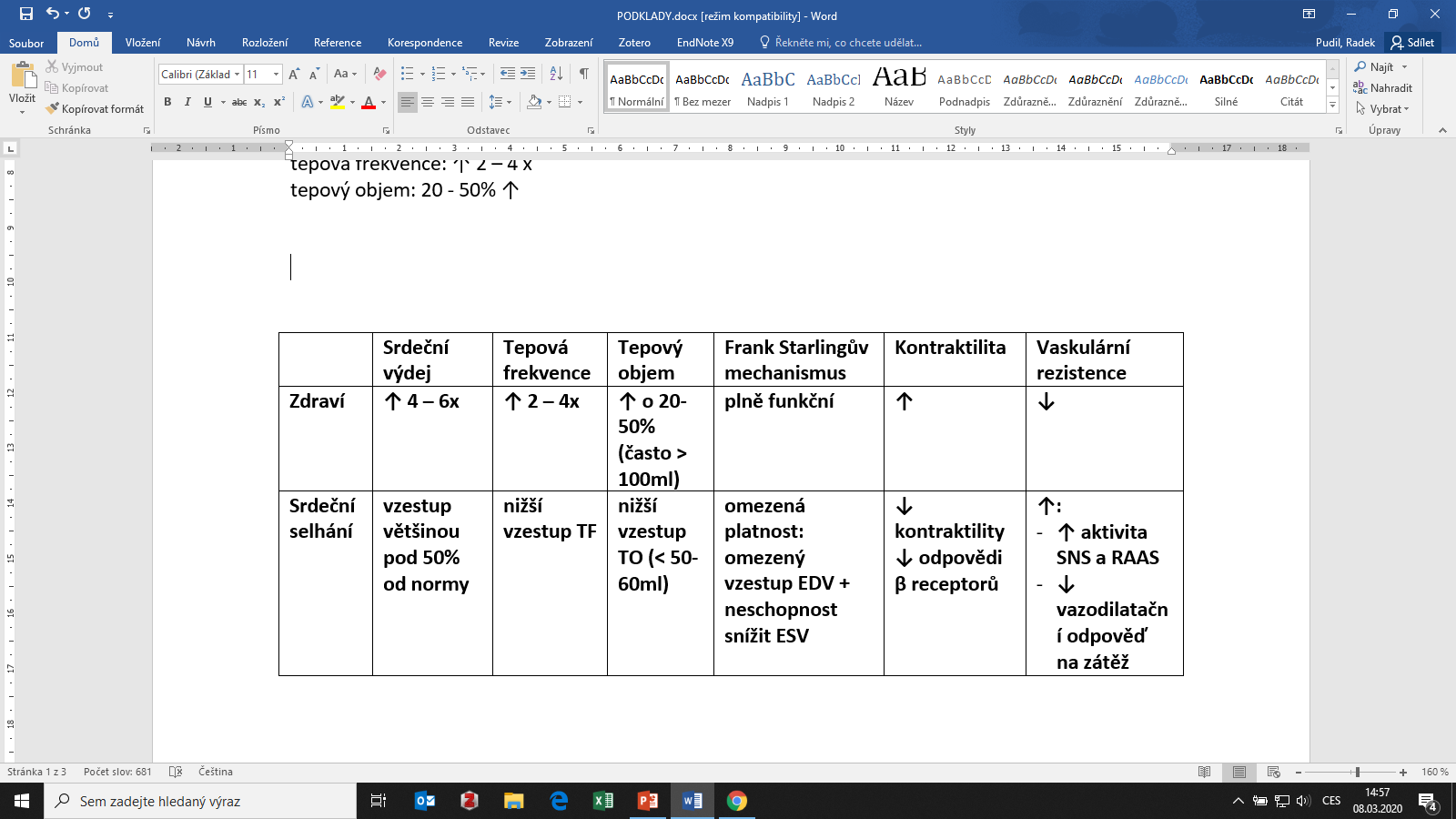 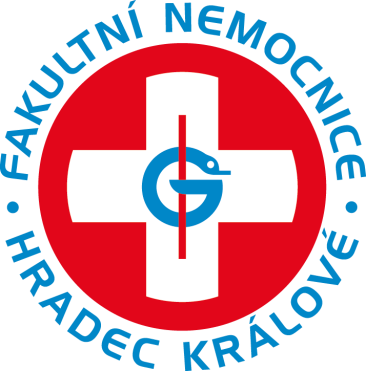 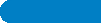 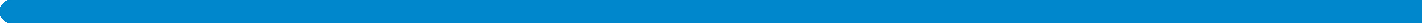 Benefity řízené fyzické aktivity u HF pacientů
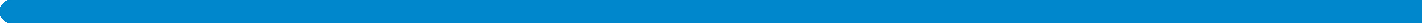 ↑ VO2peak
katecholaminy
↓ hladiny katecholaminů: v klidu i při zátěži
↑tonu n. vagus, zlepšení dysbalance uvnitř SNS
ventilační odpověď
↑ ventilační odpovědi na zátěž (zvýšení minutové ventilace)
pozitivní ovlivnění geometrie srdečních komor
pozitivní vliv na:
funkci endotelu
příznivý trend mortality/počtu hospitalizací
kvalitu života
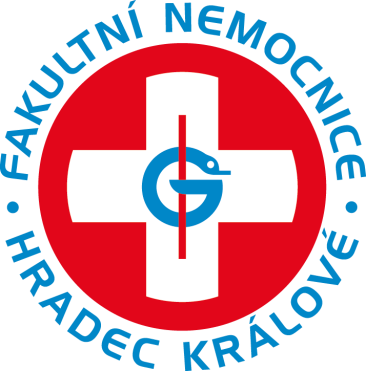 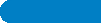 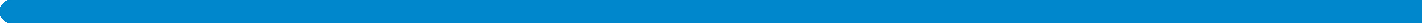 Piana I et al. AHA statements. Circulation. 2003;107:1210-1225
Vyšetření pacienta před zahájením PA
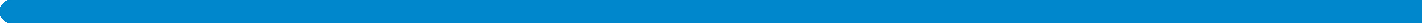 Klinická data:
komorbidity (renální funkce, diabetes, muskuloskeletální onemocnění)
komplikace posledních intervencí/chirurgických zákroků (tj. kognitivní/neurologický deficit, hojení rány, hematom)

Stupeň selhání:
NYHA funkční třída
známky plicní kongesce, periferní edémy, hypotenze
pleurální/perikardiální výpotek
stav výživy (kachexie, sarkopenie)
poruchy rovnováhy
laboratorně: ↓GFR, ↑ BNP, poruchy elektrolytů v séru, anémie
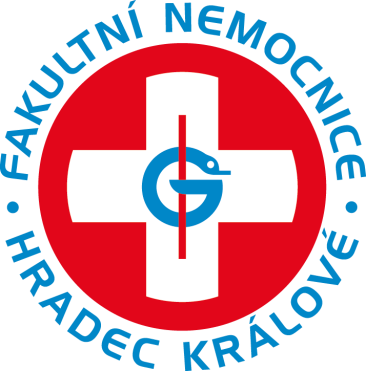 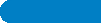 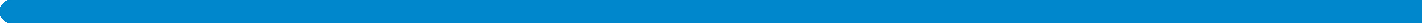 Doporučení ESC a EAPC. https://doi.org/10.1093/eurheartj/ehaa605
Vyšetření pacienta před zahájením PA
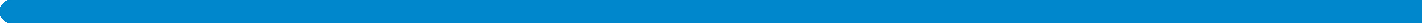 Funkční hodnocení:
echokardiografie
zátěžový test (spiroergometrie, upravený protokol: nízké stupně zátěže, ramp test 5-10W/min.)
Sledované parametry:
VO2peak, ventilační práh 1 (VT1) a VT2 (funkční kapacita), VE/VCO2slope (ventilační účinnost), chronotropní odezva, tepový kyslík, ventilační parametry
repepetitivní maximum
pokud není spiroergometrie, tak 6MWT
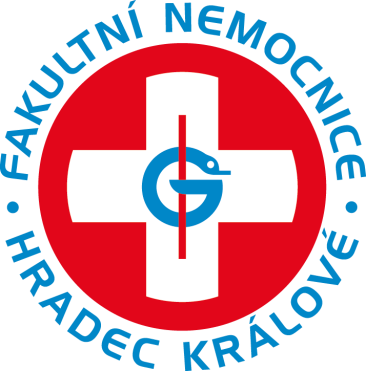 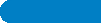 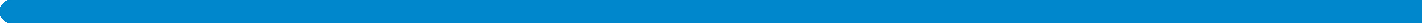 Doporučení ESC a EAPC. https://doi.org/10.1093/eurheartj/ehaa605
Doporučení PA u pacientů se srdečním selháním
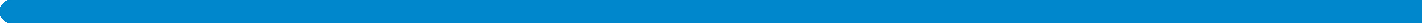 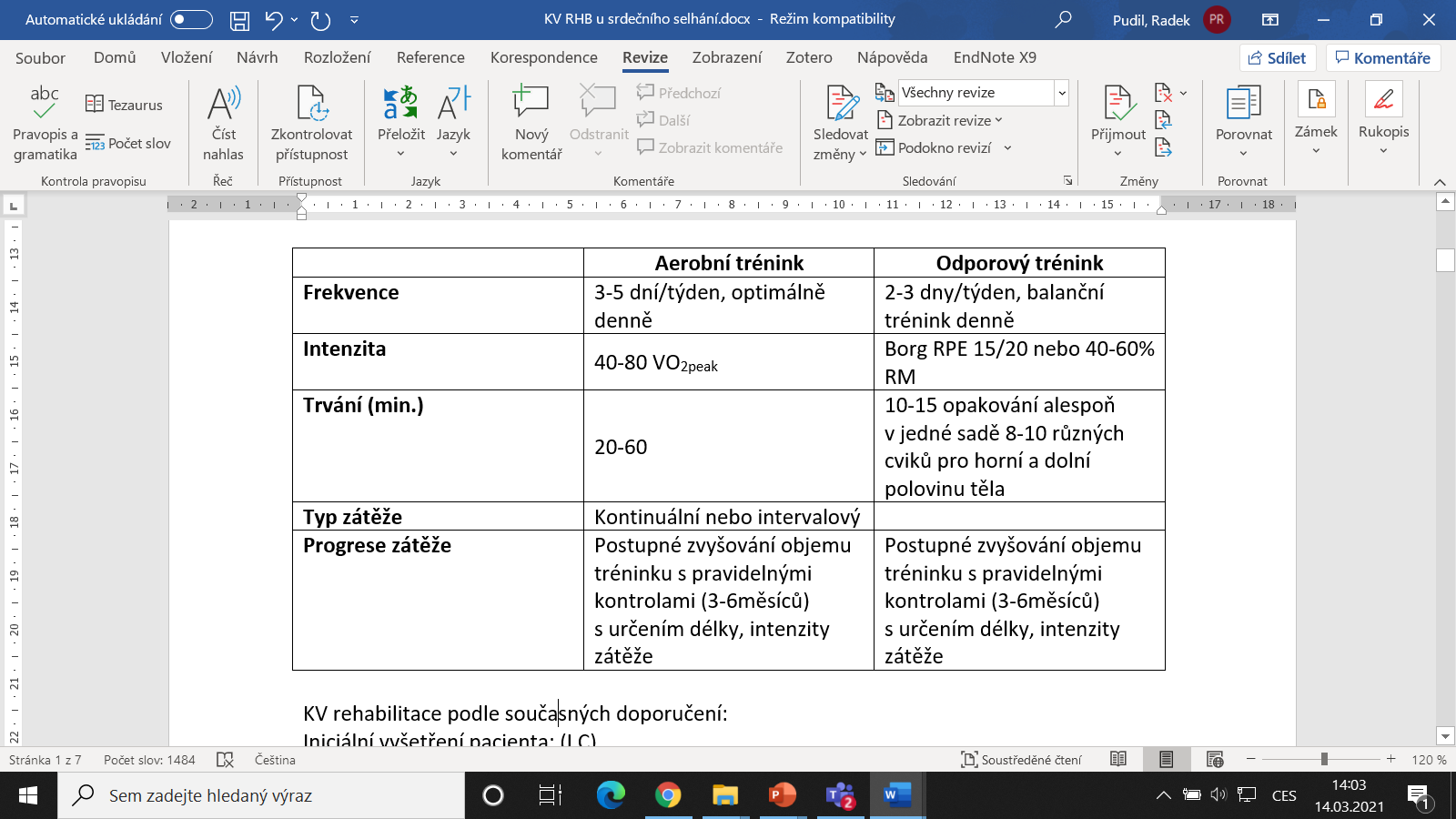 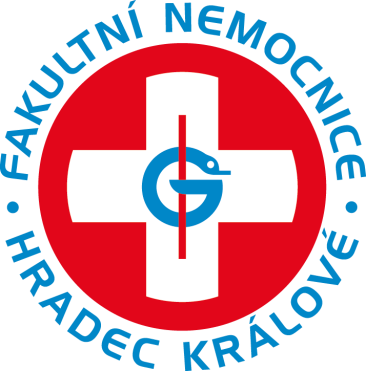 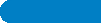 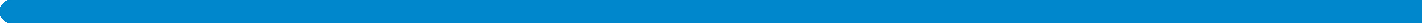 Doporučení ESC a EAPC. https://doi.org/10.1093/eurheartj/ehaa605
Příklad tréninkového protokolu
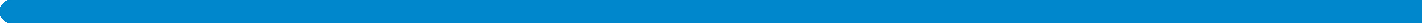 40 jednotek (3/týden)
struktura jednotky: 5min warm-up + 40min vlastní trénink 
aerobní jednotka:
úvod (10 jednotek): 20min bicyklový ergometr (TF - 60% VO2peak)
poté (30 jednotek): 75% VO2peak (20min) zbytek jednotky (20min.) běžící pás (chůze/běh) v cílové TF
silový trénink:
10 cviků - 4 série po 10 opakováních na (60% RM) po 20 jednotek, dalších 20 jednotek - 70% RM
kombinovaný trénink:
20 min. BE + 20 min. silový trénink (5 cviků - 4 série – 10 opakování, 60/70% RM)
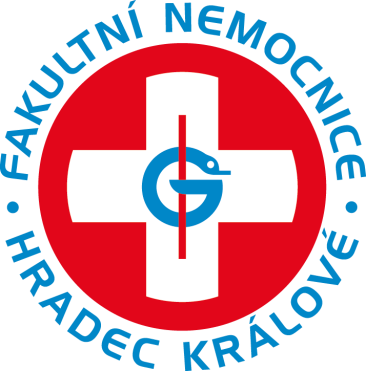 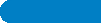 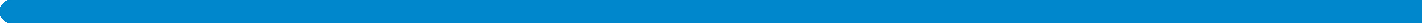 Clin Res Cardiol 97:865–871 (2008), DOI 10.1007/s00392-008-0698-x
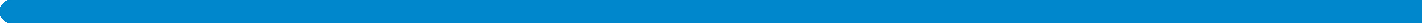 Doporučení pro pacienty  ischemickou chorobou srdeční
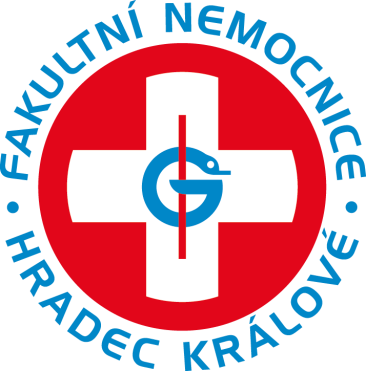 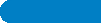 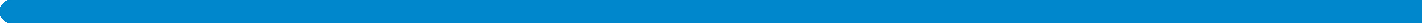 Posouzení rizika u ICHS
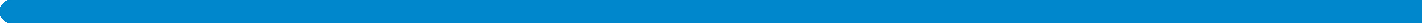 individualizace
rozhodnutí na základě:
klinického stavu/stability
ekg
stupně revaskularizace
zátěžová vyšetření (zátěžové ekg/spiroergo/UZ) 

Zvýšené riziko:
kritická koronární stenóza na hlavní tepně nebo > 50% stenóza a/nebo FFR < 0,8
LVEF ≤ 50%
inducibilní ischemie (max. zátěžový test)
nSKT, polytopní či časté KES v klidu a při zátěži
stav po AKS nebo PCI/AKB do 12 měsíců

Volba vhodného typu a úrovně sportovní aktivity
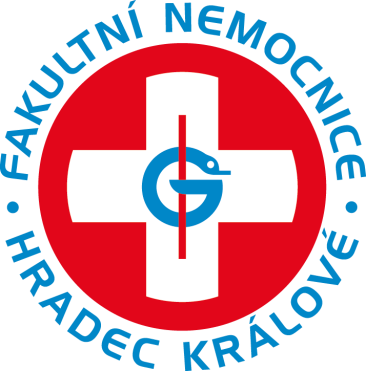 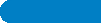 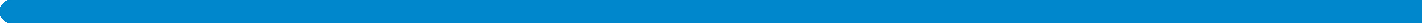 Doporučení ESC a EAPC. https://doi.org/10.1093/eurheartj/ehaa605
Chronická ICHS
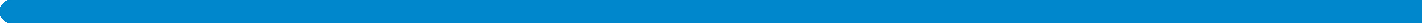 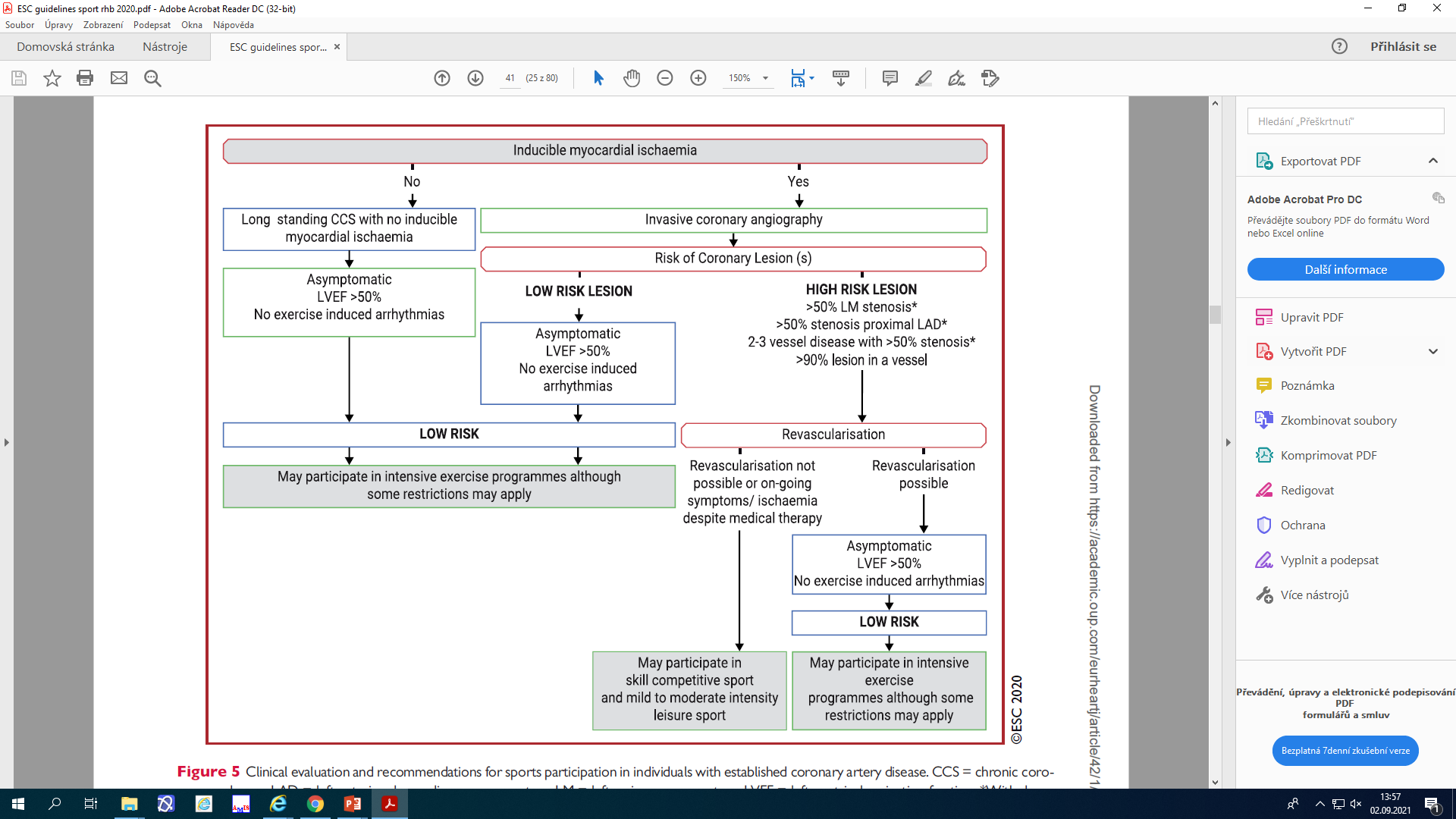 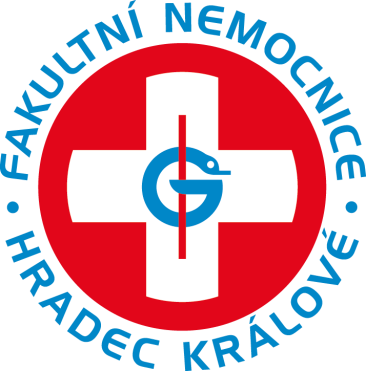 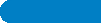 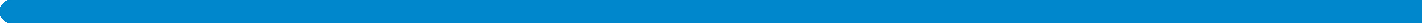 Doporučení ESC a EAPC. https://doi.org/10.1093/eurheartj/ehaa605
Doporučení ESC a EAPC
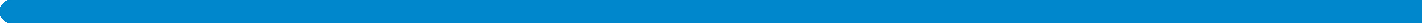 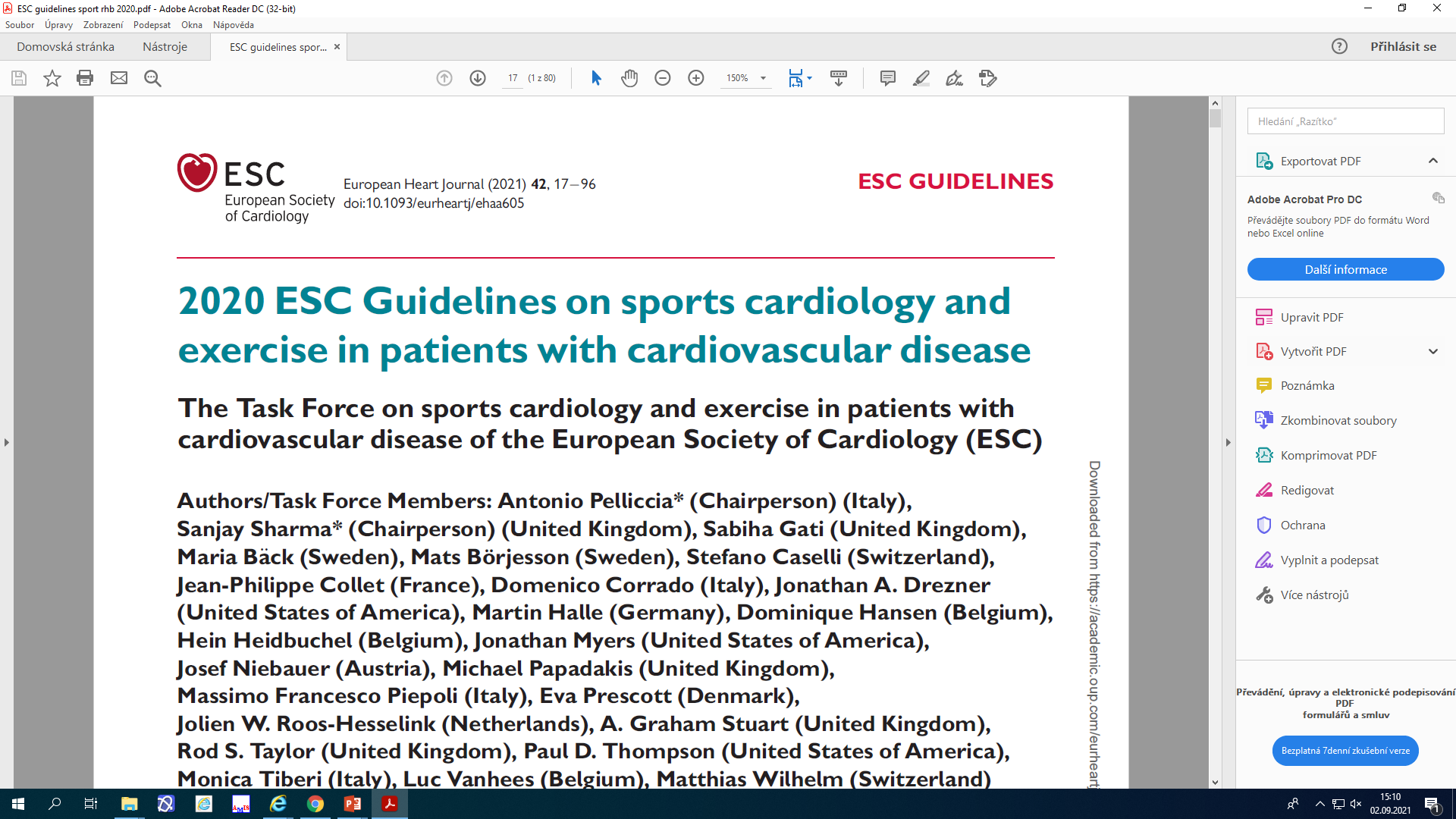 specifikována úskalí dalších stavů
vhodné proškolení kardiologické veřejnosti
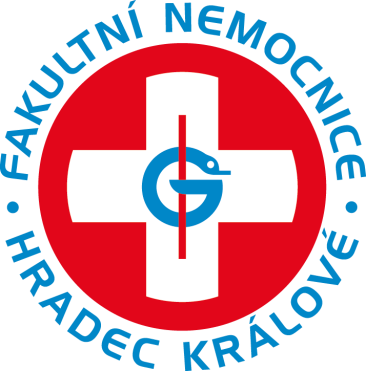 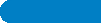 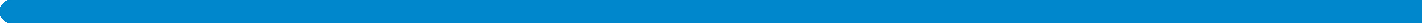 Doporučení ESC a EAPC. https://doi.org/10.1093/eurheartj/ehaa605
Fyzická aktivita u pacientů s KV onemocněním:
pozitivní efekt (mortalita, morbidita, QoL)
specifika preskripce
role informovaného a zkušeného kardiologa
!!! nedostatečná realizace v praxi
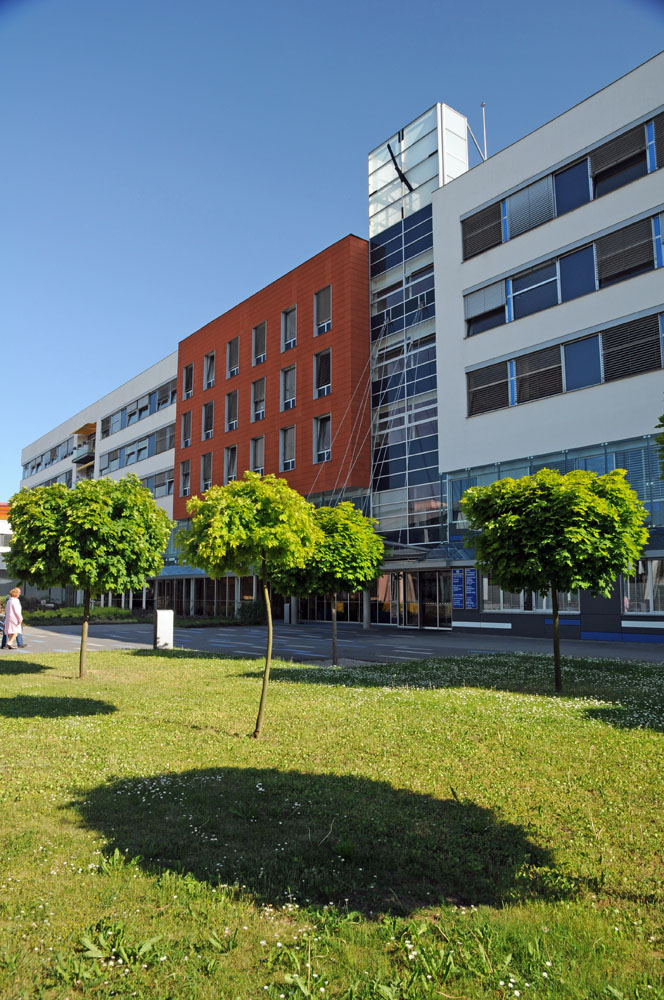 …děkuji za pozornost